Module 3: 
Factors that affect AD
3.1: Microbial populations

3.2: Feedstock basics

3.3: Loading rate & retention times

3.4: Temperature & mixing

3.5: Environmental factors

3.6: Symptoms & seven causes of unstable AD
This curriculum is adapted from: eXtension Course 3: AD, University of Wisconsin
[Speaker Notes: Module three of the operator's apprenticeship course introduces the technical factors that affect anaerobic digestion. Topics covered include microbial populations, feedstock basics, feedstock loading and retention times, temperature and mixing of slurry, a wide variety of environmental factors, and the symptoms and causes of unstable anaerobic digestion.]
Module 3: 
Factors that affect AD
3.1: Microbial populations

3.2: Feedstock basics

3.3: Loading rate & retention times

3.4: Temperature & mixing

3.5: Environmental factors

3.6: Symptoms & seven causes of unstable AD
This curriculum is adapted from: eXtension Course 3: AD, University of Wisconsin
[Speaker Notes: Module three of the operator's apprenticeship course introduces the technical factors that affect anaerobic digestion. Topics covered include microbial populations, feedstock basics, feedstock loading and retention times, temperature and mixing of slurry, a wide variety of environmental factors, and the symptoms and causes of unstable anaerobic digestion.]
Microbial populations
Bacteria & methanogens
Fermenting bacteria: bacteria that degrade organic compounds to organic acids like acetic acid.

Hydrolytic bacteria: convert complex organics like polysaccharides and proteins to simpler molecules.

Acidogenic bacteria: reduce simple organic molecules to organic acids.

Acetogenic

Homoacetogenic

Syntrophic
convert organic acids to acetate
Methanogens: bacteria that convert acetic acid into methane.
Manure should provide all of the bacteria needed for anaerobic digestion.
[Speaker Notes: A wide variety of bacteria participate in the process of anaerobic digestion. We can divide those bacteria into two classes: the fermenting bacteria and the bacteria that make methane. Fermenting bacteria degrade large organic compounds (biopolymers) to small organic acids like acetic acid. Fermenting bacteria may not require oxygen gas, but they can tolerate its presence. We will break these fermenting bacteria down into a number of functional classes. First, hydrolytic bacteria convert large macromolecules and polymers into simpler molecules like amino acids, simple sugars, and fatty acids. Acidogenic bacteria reduce these simple organic molecules to organic acids. Three types of bacteria then convert these small organic acids into one specific organic acid, the two-carbon acetic acid. [] These three types of acetic acid-forming bacteria are acetogenic, homoacetogenic, and syntropic. [] Finally, methanogens are bacteria that convert acetic acid into methane in the absence of oxygen gas. Methanogens are generally the only strictly anaerobic bacteria required for anaerobic digestion, and only they can produce methane. [] Happily, cow manure provides all of the bacteria needed to begin the anaerobic digestion process.]
Five functional groups of bacteria
Fermenting bacteria

Hydrogen (H2)-producing bacteria

H2-consuming bacteria

CO2-reducing methanogens

Aceticlastic methanogens
CO2 +  4H2   CH4 + 2H2O
~20 – 3 0% methane production
CH3COOH   CH4 + CO2
~ 70% methane production
Farhan & Farhan (2006)
[Speaker Notes: The bacteria required for anaerobic digestion can also be divided into five functional groups. Fermenting bacteria break down feedstock in the presence of oxygen gas. Hydrogen-producing bacteria create hydrogen gas during this process, while hydrogen-consuming bacteria use that hydrogen gas. [X4] Carbon dioxide reducing methanogens make 20 to 30% of biogas methane by using hydrogen gas to reduce carbon dioxide to methane. One methane molecule is produced for each converted carbon dioxide molecule. The vast majority of biogas methane is produced by aceticlastic methanogens that split acetic acid into one molecule of methane and one molecule of carbon dioxide.]
3 steps of AD
Most methane is made from acetate, but some is made by reducing CO2with H2.
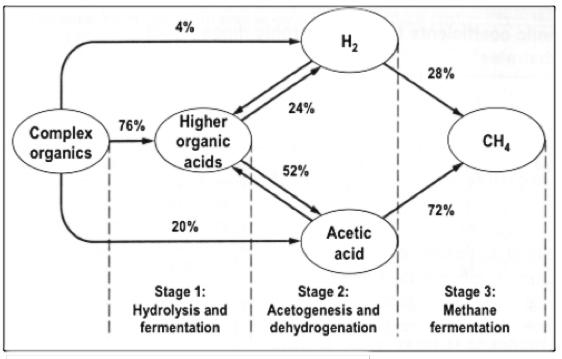 28%
72%
[Speaker Notes: The process of anaerobic digestion occurs in three stages or steps. In the first step, called hydrolysis or fermentation, complex organic molecules are broken into smaller organic molecules like amino acids, simple sugars, and fatty acids and then into organic acids. Hydrolysis uses oxygen gas to oxidize and break down biomolecules. In the second step, two processes occur in a micro-aerobic to anaerobic environment. Acetogenesis is the predominant processes and converts organic acids to acetic acid, the direct precursor of methane. Dehydrogenation also occurs, releasing hydrogen gas. The third step, methanogenesis, occurs in the strict absence of oxygen gas. In this last step, roughly 72% of methane is formed from acetic acid while 28% is formed by reduction of carbon dioxide using hydrogen gas.]
3 steps of AD
Stage 1: Complex organic molecules are broken into simple organic acids by                 bacterial enzymes secreted from (outside of) the bacterial cells.		The process is slow, although the bacteria reproduce quickly.
Stage 2: Organic acids are converted to volatile fatty acids (VFAs), mainly                 acetic acid. This process is rapid! + carbon dioxide to methane.
Stage 3: Two populations of methanogens convert acetate to methane. This is                 usually the rate-limiting step because methanogens are slow-growing 
                and sensitive to environmental factors.		1st population converts acetic acid to methane.
		2nd population converts hydrogen + carbon dioxide to methane.
WPCF (1987)
[Speaker Notes: Hydrolysis or fermentation occurs slowly. [] Acetogenesis and dehydrogenation are rapid processes. [] But, methanogenesis is the rate-limiting (i.e. slowest) step largely because methanogens are very slow growing bacteria and are sensitive to environmental disturbance.]
Balancing fermenters & methanogens
Efficient AD occurs when bacterial populations are high and the activities offermenting and methanogenic bacteria are balanced. Any change in ADconditions (like temperature & pH) affects that balance.
A ‘sour’ digester is an example of imbalance:
Methanogens work between pH 6.8 – 7.2.
Acetogenic bacteria don’t mind low pH and keep making acetate.
Increased acetate concentrations lower the pH.
Methanogens die and acetate accumulates, pH stays low.
Methane production stops.
The cure?
Simply feed a plug flow AD.
Stop feeding a mixed AD and wait for biogas production to resume.
Test the slurry and treat as necessary (raise pH).
As a last resort, empty it and start over.
[Speaker Notes: Efficient anaerobic digestion occurs when bacterial populations are balanced. Any major or sudden changes in operating conditions can change this balance. [] A so-called “sour” digester is an example of the imbalance that operators want to avoid. Digesters are called sour because when the pH of their digester tank becomes too low. (Acids taste sour; citric acid gives sour-patch kids their tongue-curling taste.) Methanogens need a pH between 6.8 and 7.2, but fermenters and acetate-formers prefer lower pH levels. Increased concentrations of acetate can cause pH to drop. Under those conditions methanogens stop functioning or die, so acetate continues to build up, creating a vicious cycle. Methane production slows or stops. [] What's the cure? Well, that depends on the type of digester you’re operating. For a plug-flow digester, continue feeding, check pH and avoid rich feedstock. Wait for methane production to recover. If operating a mixed AD, stop feeding and wait for biogas production to resume. You can also test the slurry and treat with alkalizing agents to raise pH. As a last resort, empty the tanks and refill. This costs in terms of cash, time and lost gas and electricity production!]
AD terms to know
Stabilization: reduction of the volatile solids content by AD

Volatile solids: the portion of total solids that can be converted to biogas by AD

Total organic solids: all organic matter

Feedstock: any organic matter fed to the AD

Retention time: the time feedstock spends in the AD; length of process
[Speaker Notes: In this module, there are a few terms you need to be familiar with. We've covered some before, but let's review. Stabilization refers to a reduction in volatile solids content of the feedstock by anaerobic digestion; digestate or effluent should be stabilized relative to raw feedstock. Volatile solids are that part of feedstock that can be converted to biogas by anaerobic digestion. Total solids are literally all solids in the feedstock, while total organic solids are all carbon-based solids. Sand and other non-degradable materials would be counted in total solids but not total organic solids. Feedstock is organic matter fed to an anaerobic digestion system. And retention time is the amount of time, usually measured in days, that feedstock spends in the anaerobic digestion process.]
Factors that affect AD
Physical factors:
Temperature
Hydraulic retention time (HRT)
Solids retention time (SRT)
Organic loading rate (OLR)
Volatile solids loading rate
Mixing
Chemical factors:
pH
Alkalinity
Volatile fatty acids (VFAs)
Nutrients
Trace elements
Toxins
WPCF (1987)
[Speaker Notes: Many factors can affect anaerobic digestion. Factors can be described as physical or chemical. Physical factors include temperature, hydraulic retention time, solids retention time, organic loading rate, volatile solids loading rate, and mixing. [] Chemical factors include pH, alkalinity, volatile fatty acids, nutrients, trace elements, and toxins.]
Assessment!
Please answer the questions in section 3.1 of the Module 3 Assessment.
Module 3: 
Factors that affect AD
3.1: Microbial populations

3.2: Feedstock basics

3.3: Loading rate & retention times

3.4: Temperature & mixing

3.5: Environmental factors

3.6: Symptoms & seven causes of unstable AD
This curriculum is adapted from: eXtension Course 3: AD, University of Wisconsin
Feedstock basics
Examples of feedstock
Manure: has low energy since the feed has already been digested. But:
Manure has a neutral pH & high buffering capacity (alkalinity)
Has all the microbes needed for AD
Has all the macro- & micronutrients needed for AD
Manure is abundant & pumpable
Non-manure feedstock is often acidic and is balanced, and inoculated,when mixed with manure. It contributes energy & biogas production.
Waste feed
Food residuals
Fats, oils & grease (FOG)
Energy crops
Waste from ethanol or biodiesel production
Produce waste
Cafeteria waste
Farm animal mortalities
[Speaker Notes: AD feedstock is often livestock manure. Manure has low energy levels since the feed it comes from has already been digested. However, manure is valuable because it has a neutral pH and high buffering capacity, or high alkalinity, and helps to maintain digester stability. Manure contains all the microbes needed to begin and continue anaerobic digestion. And it has all the macro- and micro-nutrients necessary to feed those bacteria. Finally, manure is abundant on farms and often collected in a pumpable slurry, making transportation simple. [] Non-manure feedstock materials are often acidic, but have high energy levels that boost biogas production. These organic feedstock materials include: waste animal feed; food residuals; fats oils and grease (aka FOG); energy crops; syrup or glycerol waste from ethanol or biodiesel production; waste produce; cafeteria waste; and sometimes farm animal mortalities.]
Feedstock selection may be regulated
Some states allow AD of animal mortalities or slaughterhouse wastebut some don’t. AD operators must check to be sure that they arecomplying with federal and state regulations.
Some states regulate the amounts of high-strength organics like ethanol syrup or FOG to a maximum amount.
Other cautions:
Don’t overload with high-energy feedstock like food waste.

Don’t feed known toxins like fossil fuel derivatives, ammoniaor sulfides at high pH.

Recalcitrant (or poorly degradable) material requires longretention times in order to degrade most of the VS.

Inert materials yield headaches rather than biogas.
[Speaker Notes: Some states forbid, or regulate, use of certain feedstock materials. Operators must check federal and state regulations to be sure they are in compliance. For example, some states don't allow the use of animal mortalities or slaughterhouse waste. [] Other states may regulate the amounts of high strength organics like ethanol syrup or FOG to prevent overload. [] Operators must also consider the dangers of: overfeeding of high energy material; toxins, fossil fuel derivatives and other inhibitors; feeding recalcitrant or poorly degradable material; and feeding inert materials that cause heartache and maintenance but do not produce biogas.]
Vermont: who regulates what?
We’ll cover feedstock regulation in detail in another module, but Vermont has two agencies with regulatory power that affects feedstock.
Vermont Agency of Natural Resources
Wastewater Division grants indirect discharge permits to the generators of wastewater and liquid food processing materials.
Solid Waste Division permit those accepting solid waste. 
A full solid waste certification is required for AD facilities that acceptsolid pre- and post-consumer food residuals, whether they are collected in a clean stream or with municipal solid waste.
Vermont Agency of Food, Farms and Markets
Requires on-farm digesters to report all feedstocks accepted via LFO, MFO or coming SMO (small farm operations) regulations.
Blocks sale of separated solid bedding to other farms if AD facilities takeany organic residuals including beef.
[Speaker Notes: We will discuss regulation in more detail in another module, but let's take a quick look at the regulation of feedstock in Vermont. [] The Vermont Agency of Natural Resources has two divisions that regulate feedstock. The Wastewater Division grants indirect discharge permits to producers of liquid food processing materials. Operators are not responsible for obtaining these permits, but cannot accept material from unpermitted generators. The agency's Solid Waste Division requires permits for anyone accepting solid waste. Anaerobic digesters accepting pre-and post consumer food waste must receive a full solid waste certification. This is not a minor certification. [] The Vermont Agency of Food, Farms and Markets, commonly called the Ag agency, requires on-farm operators to report all feedstock materials accepted by on-farm digesters. The Ag agency is concerned about biosecurity, and may not allow sale of separated solids for bedding to outside farms if those solids come from feedstock containing beef.]
Vermont: not yet regulated
In Vermont, there are some organic residuals that are not yet regulated by ANR. These include:
Glycerol (aka glycerin): the by-product of biodiesel production from FOG
Grease trap waste: dilute FOG collected from wash water in restaurants
It’s critical that GTW from industrial facilities, or containing heavy metals, or other chemicals toxic to the AD process be avoided.
Note that some GTW is thickened by the addition of flocculants. Some flocculants are biodegradable and non-toxic, but others are toxic to aquatic ecosystems and must be avoided.
[Speaker Notes: In Vermont, there are some organic materials that neither ANR, nor Ag regulate. These include glycerol, the byproduct of biodiesel production and grease trap waste. [] Glycerol is a highly energetic material whose biogas potential is nearly equal to the more commonly sought after fats, oils and grease (FOG). If produced and fed carefully, glycerol can produce tremendous biogas yields. [] Grease trap waste is a dilute fatty liquid collected from the restaurant wash water. It's critical that grease trap waste from industrial facilities that may contain heavy metals, detergents, or other toxins is avoided. And, some grease trap waste is thickened by addition of flocculants. Some flocculants are not biodegradable and can be toxic to ecosystems. So, grease trap waste must be carefully tested and fed thoughtfully, used as feedstock.]
C:N ratio
Anaerobic bacteria use C for energy and N for building cells.
Carbon is used 30-times faster than nitrogen so a 30:1 ratio is optimal for AD.
At higher C:N ratios the N is used up first & gas production then slows.
At lower C:N ratios the C is used up and fermentation stops. 
Lack of acetate then stops biogas production. 
And excess N becomes excess ammonia.
[Speaker Notes: Feedstock’s carbon to nitrogen ratio of is important.  Anaerobic bacteria use carbon to produce methane and therefore biogas and energy, and they use nitrogen to build cellular components and to reproduce. [] When bacteria are actively producing biogas, carbon is used 30 times faster than nitrogen, so a 30 to 1 ratio is best. [] At higher ratios, nitrogen is used up first, bacterial health and reproduction suffer, and biogas production decreases. [] At lower carbon to nitrogen ratios, carbon is used up first and fermentation stops. A lack of acetic acid then stops biogas production. And excess nitrogen becomes excess ammonia, which is toxic to methanogens.]
Volatile solids
Volatile solids are the organic compounds that can be made into methane.The best feedstock materials have high levels of volatile solids.
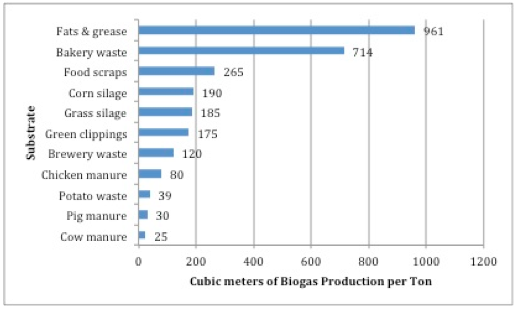 [Speaker Notes: The best feedstock materials have the highest levels of volatile solids, and therefore produce the most biogas. This graphic shows biogas potential of a variety of feedstock materials. Notice that manure has the lowest energy content because its organics have already been digested. Crops like corn silage, grass silage, and grass clippings have intermediate biogas content. Food scraps are energetically similar to energy crops. Very high-energy organics include the bakery waste and fats oils and grease (FOG) seen here. To get a very simple and straightforward idea of which materials produce the most biogas, think about what foods put the most fat or weight on you. Foods that make us gain weight make great biogas!]
Assessment!
Please answer the questions in section 3.2 of the Module 3 Assessment.
Module 3: 
Factors that affect AD
3.1: Microbial populations

3.2: Feedstock basics

3.3: Loading rate & retention times

3.4: Temperature & mixing

3.5: Environmental factors

3.6: Symptoms & seven causes of unstable AD
This curriculum is adapted from: eXtension Course 3: AD, University of Wisconsin
Loading rate & retention times
Feedstock loading
AD operators monitor and control AD feeding rates, aka organic loading rates.
Critical factors include:
Concentration of feedstock (mas/volume)
Volatile solids content of feedstock
Inorganic (or inert) content of feedstock
Volatile solids / AD volume
Hydraulic retention time
[Speaker Notes: One of the major responsibilities of AD operators is controlling digester diet. Operators must think carefully about what they are feeding, and about the rates at which they are feeding the digester. Feeding rates are often called organic loading rates: the rate at which organic materials are loaded into digester tanks. [] For optimal loading rates the critical factors include: the concentration of feedstock material (mass per volume); volatile solids content; the amount of inert material in the feedstock; and the digester’s hydraulic retention time.]
Calculating the loading rate as VS
Example: complete mixed AD (50’ dia x 20’ deep w/ 5’ cone depth)
Fed 5,000 gallons manure/day @ 100F
6.5% TS, 69% VS, density =1
Calculating manure volume
cylinder = (π)(r2)(h) = (π)(252)(20) = 39,250 ft3
cone = (1/3)(r2)(h) = (1/3)(252)(5) = 3,217 ft3 
total = 42,521 ft3
Calculating loading rate
pounds TS/day = (gallons/day)(8.34 lb/gallon)(%TS)
			        = (5000)(8.34)(0.065) = 2,710 lb TS/day

pounds VS/day = (lb TS/day)(%VS) = (2,710 lb TS/day)(0.69) = 1,869 lb VS/day

loading rate = (lb VS/day) / volume of manure = 1,869 lb/day / 45,521 ft3
                        = 0.04 lb / day / ft3
Average loading rates are 0.02 – 0.37 lb VS / ft3 volume
[Speaker Notes: Operators must be able to calculate digester feeding rate as organic loading rate. A variety of units can be used, but I prefer to express loading rate in terms of mass volatile solids. So, let's walk through an example of those calculations. In this example, we are considering a complete-mix digester whose anaerobic tank is 50 feet in diameter, 20 feet deep, and has a conical bottom with a cone depth of 5 feet. The operator is feeding 5,000 gallons of manure per day and operating at a temperature of 100°F. The manure has a total solids content of 6.5% and a volatile solids content of 69%. Assume that the density of manure is one; this is a good guess since slurry manure is generally over 92% water.
[] First, calculate the volume of the tank, which is equal to the volume of manure that can occupy it. Use the volume of a cylinder, πr2h, to calculate the volume of the main part of the tank: 39,250 ft.³ Then, calculate the volume of the cone section as 1/3r2h, for a volume of 3,217 ft.³. Sum those volumes for a volume of 42,521 ft.³ for the anaerobic tank. [] Next, calculate pounds of total solids fed per day by multiplying gallons per day by the mass of one gallon of water (8.34 lb/gallon), and the percent total solids of the manure. The total solids feed rate is 2,710 pounds per day. Now, translate that into pounds of volatile solids fed per day: multiply pounds of total solids per day by percent volatile solids. The volatile solids loading rate is 1,869 pounds of volatile solids per day. Finally, calculate loading rate by dividing volatile solids loading rate by the volume of the anaerobic tank: that is, 1,869 pounds per day divided by 45,521 ft.³. The volatile solids loading rate is therefore 0.04 pounds per day per cubic foot. [] What's an average loading rate? Average rates vary from 0.02 to 0.37 pounds of volatile solids per cubic foot per day. So this loading rate is on the low end of average.]
Hydraulic retention time (HRT)
Hydraulic retention time (HRT) (aka hydraulic loading): average days that feedstock stays in AD. 
Allows the bacteria enough time to convert all VS to methane.
Related to AD capacity.
HRT = AD volume (gallons) / feed volume (gallons/day).
Minimum HRT depends on:
AD type and design;
Temperature; and
Type and volume of feedstock.
[Speaker Notes: Hydraulic retention time (aka HRT) is the average time that feedstock stays in an anaerobic digester, usually measured in days. This residence time allows bacteria enough time to convert all volatile solids to methane. [] Minimum HRT is generally related to the capacity or size of the system. HRT is calculated by dividing tank volume in gallons by feed volume in gallons per day. Other factors affect HRT as well: the type of digester and its design; the operating temperature; and the type and volume of feedstock.]
Tools to estimate biogas yield
These tools can be downloaded at no charge:

AgSTAR 
AgSTAR Handbook
FarmWare

Unversity of Minnesota Extension
Anaerobic Digester Economics Excel spreadsheet
Here at Vermont Tech we are estimating biogas & power production usingfeedstock energy values, expressed as volume of feedstock / ton of material),and historical data from our facility
[Speaker Notes: There are a number of ways to estimate biogas yield from feedstock type and volume. Some are simple and others are far more complex, but all are estimates. Empirical observation is better than hypothetical calculation, so operators should record inputs, operational conditions and yields. In other words, keep careful records of what is being fed for your system under your operational conditions, and use that data to predict future gas yields. There are two tools that you can download free of charge. The first was developed by EPA's AgSTAR program and can be searched for using the terms ‘AgSTAR’ and ‘farm ware’. Second the University of Minnesota's extension service has developed an Excel spreadsheet for digester economics. Check these resources out. [] Here at Vermont Tech, we estimate biogas and power production using feedstock energy values from a series of databases developed in Europe. These energy values are expressed as biogas volume produced per ton on the feedstock material. Most databases offer the option of using amounts fresh feedstock, or use feedstock dry matter content. We have found that fresh feedstock allows the simplest estimate of biogas yield. This will be discussed in far more detail in the feedstock module.]
Assessment!
Please answer the questions in section 3.3 of the Module 3 Assessment.
Module 3: 
Factors that affect AD
3.1: Microbial populations

3.2: Feedstock basics

3.3: Loading rate & retention times

3.4: Temperature & mixing

3.5: Environmental factors

3.6: Symptoms & seven causes of unstable AD
This curriculum is adapted from: eXtension Course 3: AD, University of Wisconsin
Temperature & mixing
Temperature
AD is possible at three temperature ranges:
Higher temperatures:
Speed up the AD process;
Increase destruction of pathogens (thermophilic vs. mesophilic); and
May allow digestion of some refractory feedstock: organic materials that resists degradation by AD.
Psychrophilic AD:
Uses less parasitic energy for heating tanks, but requires larger tanks; &
May reduce the level of human pathogens that require higher temperatures to thrive & grow.
[Speaker Notes: Anaerobic digestion can be performed at three different temperature ranges. Psychrophilic AD occurs from 20 to 25°C with a very long HRT of up to 100 days. Mesophilic AD occurs between 20 and 40°C with a shorter retention time of 5 to 50 days. And thermophilic AD occurs between 40 and 110°C with the shortest retention time of 5 to 12 days. Most systems are run at mesophilic temperatures that offer fairly easy temperature regulation and fairly short HRT. Higher temperatures offer advantages and disadvantages. The process is faster, so HRT is shorter. [] Higher temperatures have greater capacity to destroy pathogens. And higher temperatures increase, to some extent, degradation of refractory feedstock: material that generally resists anaerobic digestion. However, thermophilic systems tend to be very temperature sensitive: temperature tolerance may be as small as 2°C and can be difficult to maintain. [] Colder, psychrophilic, temperatures used less energy to heat tanks but require larger tanks and longer HRTs. Lower temperature incubation may also kill human pathogens since these microbes prefer higher body temperature.]
Mixing methods
Biogas mixing: as biogas forms, bubbles rise to the surface = natural mixing
Requires a loading rate of 0.4 lb VS / ft3 / day.
Heating causes convention currents that also provide some mixing.
Mechanical mixing: using impellers and pumps 
Impellers are blades attached to a shaft and motor; speed varies.
Pumps should be strong enough to move the entire AD volume.
Placing motors outside of AD tanks allows for easier servicing.
Mixing speed: mixing should be done as little as needed
Studies show that start-up is best with slow mixing while faster mixing later improves long-term stability.
Note that plug-flow digesters are mixed “zonally” within each plug by vertical recirculation (bubbling) of biogas. 
www.dvoinc.net
[Speaker Notes: Not all anaerobic digesters mix their slurries, but mixing can be advantageous. Mixing reduces stratification of solid and liquid feedstock components. And mixing ensures that all feedstock particles mix with populations of bacteria that need to use them as fuel. Finally, mixing ensures that biogas bubbles are liberated from the slurry, collected in the gas space, and combusted to produce energy. Different AD designs use different mixing technologies. Biogas mixing collects biogas from the gas space and circulates it back through perforated pipe at the bottom of the slurry tank or trough via a pump. As the bubbles rise through the slurry, they cause some mixing to occur. Efficient biogas mixing requires a fairly high loading rate of 0.4 pounds of volatile solids per cubic foot per day. [] Mechanical mixing uses impellers, propeller-like blades, and pumps to mix slurry. Impeller blades are attached to the shaft and motors, and the motor is usually located outside of the tank for ease of maintenance. Pumps need to be strong enough to move the volume of a full tank. Both mixers and pumps usually have variable speed drive that allows mixing to be controlled. [] Mixing speed is critical: while it's important to completely mix the slurry, too much mixing kills bacteria. At high rates of mixing, bacterial cells are sheared apart, and methanogens are particularly susceptible to shear force. Studies show that lowering mixing rates or mixing times often improves long-term stability and biogas production. [] Plug-flow digesters using biogas mixing are said to mix ‘zonally’, that is each segment of the digester is mixed vertically, but little mixing occurs horizontally.]
Assessment!
Please answer the questions in section 3.4 of the Module 3 Assessment.
Module 3: 
Factors that affect AD
3.1: Microbial populations

3.2: Feedstock basics

3.3: Loading rate & retention times

3.4: Temperature & mixing

3.5: Environmental factors

3.6: Symptoms & seven causes of unstable AD
This curriculum is adapted from: eXtension Course 3: AD, University of Wisconsin
Environmental factors
Environmental factors can affect AD
A number of environmental factors affect AD:
Presence of oxygen
Temperature
AD robustness
pH range
buffers
VFA production
Toxic materials
Alkaline / alkaline earth toxicity
Heavy metals
Sulfide toxicity
Ammonia toxicity
These can all be considered critical operational parameters and should be monitored to establish a baseline for robust AD operation.
[Speaker Notes: A number of environmental factors have strong effects on anaerobic digestion. By environment, I don't mean the larger environment that we think of as ‘nature’. Rather, I mean the environment of the anaerobic microbe, or the conditions within the anaerobic tanks.  Important environmental factors include: the presence of oxygen; temperature; robustness of the digester design; operating pH; offering capacity; volatile fatty acid production; [] toxic materials like alkaline and alkaline earths, heavy metals, sulfides, and ammonia. [] These environmental factors can be considered to be operational parameters and should be monitored to establish optimal baseline conditions for each individual AD system.]
Presence of oxygen
AD cannot occur in the presence of oxygen gas because even small amounts kills methanogens.
However, small amounts of oxygen are sometimes introduced into the gasspace in order to oxidize, and therefore precipitate, sulfur.
This technique is discussed in more detail in another module.
[Speaker Notes: Anaerobic digestion cannot occur in the presence of oxygen gas because even small amounts of oxygen inactivate or kill methanogens. [] However, small amounts of oxygen are sometimes introduced into the biogas space in order to oxidize, and therefore precipitate, sulfur and destroy hydrosulfuric acid gas. This technique is discussed in more detail in another module and needs to be employed only with experience and caution.]
Digester robustness
Robust AD design and construction allows systems to handle changes of season and temperature.
AD systems can adapt to changes in temperature if they occur gradually.
Being able to heat organic material before feeding is helpful. If heating is not possible, cold feedstock should be limited to <5% of the daily load.
During our first year of operation Vermont Tech’s facility (VTCAD) did not heat feedstock. Feeding the full feed volume of 16,000 gallons / day sometimes lowered temperatures in the hydrolysis tank for part of the day.However, the temperature in the more sensitive AD tank were not affected.
When 70% full, VTCAD’s hydrolysis tank has a volume of 73,500 gallons.
The 16,000 gallons feed volume represents 21.7% of hydrolysis volume,
…or 5% of AD volume.
[Speaker Notes: The robustness of AD design and construction will determine how well the system can handle changes of season, changes of temperature, and changes of feedstock. [] Generally, AD systems can adapt to changes when those changes occur gradually. [] Being able to heat feedstock before feeding is helpful. If feedstock cannot be heated, the volume of cold feedstock added should be kept to 5% or less of daily feed volume. [] During the first year of operation at VTCAD, we did not heat feedstock. Feeding the full daily volume of 12,000 to 16,000 gallons per day sometimes lowered temperatures in the hydrolysis tank for part of that day. However, temperatures in the more sensitive AD tank were not affected because of the buffering effect of the hydrolysis tank. When 70% full, our hydrolysis tank has a volume of 73,500 gallons. So a daily feed of 16,000 gallons represents 21.7% of the hydrolysis tank volume. But that's only 5% of AD tank volume. And feeding from the hydrolysis tank prevents cold-temperature shock.]
pH range
The groups of bacteria responsible for AD have different pH preferences:
Fermenting bacteria (hydrolysis & acetogenesis) perform best at pH 4.5 – 5.5 but will function above this range
Methanogens don’t function below pH 6, and perform optimally from 6.8 – 7.2 (though 6.4 to 8.0 can be tolerated)
Below pH 6, unionized VFAs are toxic to methanogens.
Above pH 8, unionized dissolved ammonia is toxic to methanogens.
pH measurements of slurry must be taken carefully and quickly because of high levels of dissolved CO2. Biogas in the headspace is >30% CO2, so theslurry gains quite a bit. The level of carbonates in the slurry helps determine pH. When samples are pulled some CO2 evaporates quickly causing pH toappear higher than it is in the AD.
Saber (2009); Yadvika (2004); WPCF (1987)
[Speaker Notes: The groups of bacteria responsible for anaerobic digestion have different pH preferences. [] Fermenting bacteria, responsible for hydrolysis and acetogenesis, perform best between pH 4.5 and 5.5 but will function at slightly higher pH. [] Methanogens do not function below pH 6, and work best between pH 6.8 and 7.2. Below pH 6, unionized volatile fatty acids are acidic and toxic to methanogens. Above pH 8, unionized dissolved ammonia, molecular ammonia gas, is toxic to methanogens. [] pH measurements of slurry must be performed carefully and quickly because high levels of CO2 dissolved in slurry will quickly escape from samples, and loss of CO2 changes pH. Carbonates in the slurry help determine pH. Biogas is generally just over 30% carbon dioxide, so pH increases dramatically when that much gas is lost. If measurements are taken too slowly and gases lost, pH values will appear to be higher than they actually are in the tank.]
Buffers
The pH of the slurry is determined by the balance of VFAs, CO2 & alkalinity.
This is the buffering capacity: the ability of the slurry to resist changes of pH when chemical composition changes.
In AD systems, the carbonate acid-base buffering system exerts the most control over pH.
In a balanced AD, VFA concentrations are low and total alkalinity should be roughly equal to bicarbonate alkalinity.
Bicarbonate alkalinity should be 2500 – 5000 mg/L in a stable AD system.
Bicarbonate buffer is present in feedstock, particularly manure, and…
… are created by methanogens: carbonates, bicarbonates, ammonia.z
When pH begins to drop, buffering capacity is nearly depleted.
The rate of fermentation is greater than the rate of methanogenesis.
Bacteria may be growing slowly or have been washed out.
Toxins may be present.
[Speaker Notes: The pH of slurry is determined by the balance of volatile fatty acids, carbon dioxide and alkalinity. [] Alkalinity is buffering capacity: the ability of the slurry to resist changes of pH when the slurry’s chemical composition changes. And since bacteria are pH sensitive, buffering is critical! [] In anaerobic digestion systems, the carbonate acid-base buffering system dominates and controls pH. In a balanced system, volatile fatty acid concentrations are low and total alkalinity should be roughly equal to bicarbonate alkalinity. Bicarbonate alkalinity should be 2,500 to 5,000 mg/L. Bicarbonate buffer is present in feedstock, particularly manure, and is created during the AD process. [] A falling pH indicates that buffering capacity is almost depleted. Often, the rate of fermentation is greater than the rate of methanogenesis. Bacteria may be growing slowly or may have been washed out by high feeding rates. When high volumes are pushed into a tank, high volumes of bacteria are pushed out and this loss of slurry and bacteria is called washout. Toxins may be present.]
VFA:TA ratio
The ratio of volatile fatty acids : total alkalinity (Ripley ratio) is a useful test.
pH a bit like starlight: pH values indicate biochemical balance from the past and is a good indicator of what has happened, rather than current state.
The VFA:TA gives operators a better view of what is going on in the digester now. For example: the ratio can reach 7.5:1 before pH begins to change.
Increasing the VFA concentration will increase biogas production & power output. But without buffering capacity (alkalinity) increasing VFA concentrations will lower pH & cause bacteria to stop functioning and/or die. This is often referred to as ‘souring’.
For manure, the VFA:TA should be no higher than 2:1.
AD systems with low solids (< 3% TS) are more sensitive to changes in acidity, so use lower VFA:TA ratios.
Treatment for a sour digester?
Feed a plug flow AD or ‘starve’ a complete mix AD    
Add buffers like Na2CO3, CaO, CaCO3 to increase pH.
[Speaker Notes: One of the most useful measures of AD buffering capacity is the ratio of volatile fatty acids to total alkalinity, known as the Ripley ratio. [] pH itself is a bit like starlight: pH values indicate biochemical changes and buffering capacity in the past, so pH is a good indicator of history but not so much of the current state and likely future events. [] The Ripley ratio gives operators a better view of what is going on now. The Ripley ratio can reach a value of 7.5:1 before pH begins to change. [] Increasing VFA concentration increases biogas production and power output. But without buffering capacity, increasing volatile fatty acid concentrations can lower pH and cause methanogens to stop functioning or die. This is referred to as a ‘sour’ digester. [] For manure, the Ripley ratio should be no higher than 2 to 1. [] For digester systems with low solid feedstock, less than 3%, lower Ripley ratios our recommended because dilute conditions are far more sensitive to changes in acidity. Generally, lower solids content means less buffering capacity. [] How do you treat a sour digester once that condition occurs? For a plug-flow digester, feed it. For a mixed digester, starve it a bit. You can also add buffering agents like sodium carbonate, calcium oxide, or calcium carbonate to increase pH levels and boost buffering.]
Production of volatile fatty acids
In a stable AD system, VFAs are used by methanogens as quickly as they are made & concentration of acetic acid in the slurry should be 50 – 300 mg/L.
If the loading rate is increased or feedstock rich in volatile solid is suddenly added, production of VFAs will surge and pH will drop. Preliminary data from the colleges’ digester shows that VFAs are liberated during the AD process, peaking in the hydrolyzer. VFA concentrations much reduced in effluent (98.1%), as VFAs have been converted to methane.
[Speaker Notes: In a stable system, VFAs are used by methanogens as quickly as they are made, and under optimal conditions VFA levels (often expressed as acetic acid) in slurry should be a steady 50 to 300 mg/L. [] If loading rates are increased, or if feedstock becomes richer, production of VFAs can surge and pH can drop. [] Preliminary data from our digester shows that the VFAs are liberated during the AD process, peaking in the hydrolyzer. VFA concentrations are much reduced (by 98%) in digested effluent as they have been converted to methane. Why are VFA levels higher in hydrolysate than in feedstock? Feedstock is rich in complex organic materials that are broken down into volatile fatty acids by the process of hydrolysis. Operators want high levels of VFA destruction, indicative of an efficient process with optimized biogas production.]
Nutrients
The major nutrients required for production of the bacteria that perform anaerobic digestion are phosphorous and nitrogen.
Smaller amounts of sodium, potassium, magnesium, chloride, and sulfate ions are also required.
Trace amounts of iron, copper, manganese, zinc, molybendum and vanadium are also required for microbial growth.
Generally, growth rates of microbes in anaerobic digestion are low, and sufficient nutrients are supplied in feedstock.
WPCF (1987)
[Speaker Notes: The major nutrients required for the reproduction of bacteria that perform anaerobic digestion are phosphorus and nitrogen. [] Smaller amounts of sodium, potassium, magnesium, chloride, and sulfate ions are also needed. [] And trace amounts of iron, copper, manganese, zinc, molybdenum, and vanadium are required for microbial growth. [] Generally, growth rates of microbes in an anaerobic digester are low, and sufficient nutrients are supplied by feedstock.]
Inhibition
The AD process can be inhibited by a number of factors: operational error or lack of fine tuning; or toxins present in feedstock.
Operational examples:
Low temperature; over-stirring; … 
Feedback inhibition caused by build up of VFAs or H2S.
Toxins: 
Note that some toxins are always present in the AD process. They can be stimulatory (good) at low concentrations, tolerated at higher concentrations, and downright toxic above a specific threshold.
Specific inorganic materials
Specific organic materials.
Fortunately, bacteria – methanogens included – are capable of adapting to some amount of toxins. However, this adaptability makes it difficult to determine precise concentrations at which toxicity occurs.
[Speaker Notes: The anaerobic digestion process can be inhibited by a number of factors like operational error, lack of operational fine-tuning, or toxins present in feedstock. [] For example, low or fluctuating temperatures and excessive stirring are examples of poor operation. Operators must watch for feedback inhibition, caused by buildup of volatile fatty acids or hydrosulfuric acid. [] And the operator needs to be aware of toxins. Some toxins are always present in the anaerobic process. Many substances are stimulatory, in other words beneficial, at low concentrations, tolerated at higher concentrations, but downright toxic above specific threshold levels. Toxic substances can be inorganic or organic. [] Fortunately bacteria, methanogens included, are capable of adapting to low levels of toxins. However, this adaptability can make it difficult to determine the precise concentrations at which toxicity becomes a significant factor. At what levels do toxins begin to lower biogas production?]
Toxicity can be acute or chronic
Acute toxicity: rapid exposure of unacclimated bacteria to a relatively high concentration of toxin(s)
The effect is sudden.
Chronic toxicity: gradual & long-term exposure of unacclimated bacteria to  toxin(s) 
The effect builds over time.
Generally, toxicity depends on a number of factors:
Ability of bacteria to adapt to a constant concentration of the toxin;
Presence or absence of other toxins; &
Changes in operational conditions.
Acclimatization occurs by two means:
	    1. Bacteria repair damaged enzyme systems used to degrade the toxin.
	    2. Expansion of a population of bacteria that can degrade the toxin.          Either way, toxin levels cannot be high, and time is required.
Gerardi (2003)
[Speaker Notes: Toxicity can be acute or chronic. Acute toxicity is caused by a rapid exposure of un-acclimated bacteria to high concentrations of toxins, and the effect is sudden. [] Chronic toxicity is caused by gradual, long-term exposure of un-acclimated bacteria. Chronic toxicity builds over time and is harder to recognize. [] Generally, toxicity is dependent on a number of factors: the ability of bacteria to adapt; the presence of multiple toxins; and changes in operational conditions. [] Bacteria acclimate to toxins by two specific methods. First, bacteria can repair damaged enzyme systems that are capable of degrading toxins; they heal themselves. Second, a subpopulation of bacteria that are able to deal with a toxin can expand because they are better able to reproduce in the presence of that toxin. In either case, acclimation succeeds only if toxin levels are not too high and if bacteria have time to repair or reproduce.]
Symptoms of toxicity
Symptoms of toxicity may appear slowly or rapidly, depending on the type of toxin, its concentration and operational conditions.
Loss of hydrogen
Loss of methane
Loss of alkalinity and/or pH
Increase of VFA concentration  (increasing Ripley ratio)
Gerardi (2003)
[Speaker Notes: The symptoms of toxicity may appear slowly or suddenly depending on the type of toxin, its concentration, and operational conditions. Look for: the loss of hydrogen gas production; drop in methane content of biogas; loss of alkalinity or dropping pH; and increasing VFA levels or Ripley ratios.]
Inorganic & organic AD toxins
Alcohols (isopropanol)
Alkaline cations ( Ca+2, Mg+2, K+1, Na+1)
Alternate electron acceptors (NO3-1 & SO4-2)
Ammonia*
Benzene ring compounds
Detergents (like dodecyl or lauryl sulfates)
Food preservatives
Chlorinated hydrocarbons
Cyanide
Disinfectants
Formaldehyde  (> 100 mg/L)
Heavy metals*
Hydrogen sulfide*
Organic nitrogen compounds (like acrylonitrile)
Pharmaceuticals (like monensin)
Solvents
VFAs and long-chain fatty acids
* Most commonly       described
feedbackinhibition
Gerardi (2003)
[Speaker Notes: Here's a sampler of inorganic and organic toxins. Notice that this list includes a wide range of materials and that humans use many of these in the course of an average day. [] Toxins labeled with an asterisk are most commonly described as problems for anaerobic digesters: ammonia can be produced in the digester, particularly when fed a high-protein diet; hydrogen sulfide and volatile fatty acids are produced by the process as well; and heavy metals are all around us and used to make tanks, mixers and pumps, but have no place in an anaerobic digester. [] Both hydrogen sulfide and VFAs act as feedback inhibitors of the anaerobic digestion process. That is, both are produced by the process, but when they exceed critical threshold concentrations both can slow methane production. Accumulation of hydrogen sulfide indicates that methanogens are operating at a disadvantage and being out-competed by sulfur reducing bacteria. Accumulation of VFA's indicates that fermentation is occurring more quickly than methanogenesis; microbial populations, health or processes are out of balance.]
Toxic values for some inorganics (1)
Gerardi (2003)
[Speaker Notes: Here we see the toxic levels for some inorganic compounds. Notice that each compound has a different and specific toxic dose. Notice that the toxic effect of ammonia/ammonium is pH dependent; ammonia is most toxic at a high pH.]
Toxic values for some inorganics (2)
* At pH > 7.4 – 7.6
WPCF (1987)
[Speaker Notes: More inorganics…….]
Toxic values from some organics
Gerardi (2003)
[Speaker Notes: A variety of organic molecules are also toxic. Many of the molecules listed here are toxic to human health as well.]
pH dependent toxins
The toxicity of ammonia (NH3), sulfides (S-2) & cyanides (CN-1) is pH dependent.
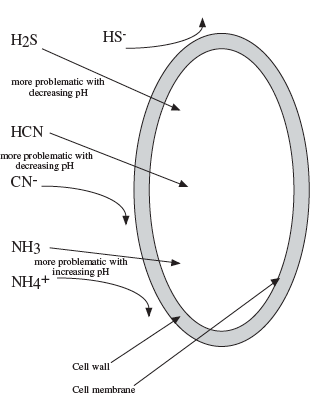 Ammonia becomes less toxic as pH decreases because low pH adds a H to create ammonium. Ammonium can’t cross the bacterial membrane as readily.
Sulfides and cyanides become more toxic as pH drops because their protonated & neutral forms (H2S and HCN) are better able to cross bacterial membranes than non-protonated forms.
Gerardi (2003)
[Speaker Notes: The toxicity of some compounds, like ammonia, sulfides, and cyanides, is pH dependent. Why? [] These compounds are most toxic when they are uncharged. Neutral, uncharged molecules easily penetrate bacterial membranes and thus pass from the environment, through the cell wall and into the bacterium, killing it. [] Ammonia becomes less toxic as pH drops because low pH converts ammonia into charged ammonium. [] Sulfides and cyanide become more toxic as pH drops because low pH converts them to their neutral or uncharged forms.]
Ammonia toxicity
Ammonia nitrogen (NH4+1-N or ammonium ions NH4+1) are both reduced forms of ammonia and can be added in feedstock or produced during digestion of amino acids & proteins.
The form of ammonia depends on pH:
					NH4+1    NH3 + H+1
equal concentrations @ 9.3
   only 0.5% ammonia @ 7.0
(NH3) is toxic to methanogens & toxicity is pH-dependent, decreasing with decreasing pH as ammonia is converted to ammonium (NH4+1).
Unacclimated bacteria can be inhibited by ammonia concentrations >50 mg/L, but acclimated bacteria are more tolerant:
Ammonium is the preferred source of N for reproducing bacteria & buffers.
Gerardi (2003)
[Speaker Notes: Ammonium ions are the reduced form of ammonia. Both species are produced by digestion of protein-rich feedstock. [] The ratio of ammonia to ammonium depends on pH: at low pH, the charged ammonium ion predominates, while at higher pH neutral ammonia is formed. [] The concentrations of ammonia and ammonium are roughly equal at pH 9.3, but at pH 7, ammonia is only 5%. [] Ammonia is toxic to methanogens, and is more dangerous at high pH values. [] Un-acclimated bacteria are inhibited by ammonia concentrations greater than 50 mg/L, but acclimated bacteria can be more tolerant.  [][] Some ammonia is necessary as bacteria use this form of nitrogen to build biomolecules and reproduce. Levels of 1,500 to 3,000 mg/L of ammonia are toxic, particularly above pH 7.]
Ammonia toxicity: treatment
Treatment? 
Lower digester pH 
Dilute AD  slurry with material less likely to form ammonia: low protein feedstock.
To some extent, ammonia toxicity is ‘self-correcting’:
Ammonia concentrations rise (perhaps due to increasing pH or high-protein feedstock);
Methanogens become inhibited;
Fermenting bacteria continue to produce VFAs;
Accumulating VFAs lower pH, converting ammonia to ammonium; and
This may allow methanogenesis to resume.
Gerardi (2003)
[Speaker Notes: What's the treatment for ammonia toxicity? Lower digester pH, or dilute the slurry with feedstock of low nitrogen content: a low-protein diet. [] To some extent, ammonia toxicity is self-correcting. As ammonia concentrations rise, methanogens become inhibited, but fermenting bacteria continue to produce volatile fatty acids. Accumulating volatile fatty acids lower pH, and ammonia is converted to ammonium. If you're lucky, this may allow methanogenesis to resume. Count your blessings, but don’t count on this fix!]
H2S toxicity
Sulfides (S-2) are an essential bacterial nutrient, but nearly never limiting.
Excess sulfide or hydrogen sulfide (H2S) are toxic
H2S is an acid and a gas!
Amino acids & proteins are the most common sources of sulfur.
Sulfate (SO4-2) has little effect on methanogenesis, but this form of S is reduced to H2S by sulfate-reducing bacteria (SRB).
H2S toxicity is most severe for hydrogen-consuming methanogens & less severe fro acetoclastic methanogens. Fermenting bacteria that break feedstock down into small organic acids are also susceptible to inhibition by H2S.
Toxicity occurs at dissolved H2S levels of > 200 mg/L.
H2S partitions between digester slurry and biogas (ie dissolved vs. gas).
H2S production increases at low organic loading rates because of decreased biogas production. Increased concentrations of CO2, H2 and CH4 inhibit formation of H2S.
Gerardi (2003)
[Speaker Notes: Sulfides, sulfur anions, are an essential bacterial nutrient that is usually quite abundant. Excess sulfide tends to form toxic hydrogen sulfide (H2S). Note that hydrogen sulfide is also known as hydrosulfuric acid, and this acid forms a gas at room temperature and above. [] Sulfate, the source of much H2S, has little effect on methanogenesis. However, sulfate is reduced to H2S by sulfate reducing bacteria (SRBs). Hydrogen sulfide toxicity is most severe for methanogens that use hydrogen, and less severe for those that use acetic acid. Fermenting bacteria may also be inhibited by hydrogen sulfide. [] Toxicity occurs when dissolved hydrogen sulfide levels rise above 200 mg/L. Hydrogen sulfide partitions between slurry and biogas space. Hydrogen sulfide production increases with low organic loading rates. To minimize hydrogen sulfide production, keep a high ratio of substrate to sulfate; in other words, a high ratio of feedstock energy to sulfate content.]
H2S toxicity: treatment
Precipitation:
Sulfides are toxic only in their soluble form. Sulfide can be precipitated (made solid rather than soluble) by reaction with metals, most commonly iron.
Addition of iron ions (typically as ferric or ferrous chloride) precipitates sulfides, forming a black sludge.
Note that iron precipitation lowers the concentration of sulfides and H2S, but does not completely prevent H2S formation. This treatment lowers [H2S].
Diluting slurry to reduce the concentration of sulfides.
Feedstock: reduce the amount of sulfate & sulfide in feedstock, mainly by monitoring and capping levels of protein in the AD diet.
Scrubbing biogas to remove H2S & recirculating the scrubbed biogas into the AD slurry so that the remaining methane, carbon dioxide and hydrogen can inhibit formation of H2S.
Gerardi (2003)
[Speaker Notes: How do you treat hydrogen sulfide toxicity? Prevention is best. Soluble sulfides are converted to toxic H2S, and sulfide can be precipitated by reaction with metals like iron. Precipitation combines metals like iron with sulfide to produce a solid compound that settles out of the slurry, and making the sulfur inaccessible to bacteria. Addition of iron ions, typically as ferric or ferrous chloride, precipitates sulfides forming a black sludge. While this treatment lowers sulfide levels it cannot completely eliminate formation. [] Other treatments include diluting slurry to reduce the concentration of sulfides. Of course, the material used for dilution must have a very low sulfide content. [] Control AD diet to reduce the amount of sulfate and sulfide in feedstock, mainly by capping levels of protein.  [] And if prevention is not possible, biogas can be scrubbed to remove hydrogen sulfide. Scrubbing will be discussed in much more detail in another module.]
Heavy metal toxicity
Heavy metal ions inhibit methanogensis when present in soluble form: ionic & not combined with anions.
Cobalt ion (Co)
*Copper ion (Cu)
Iron ion (Fe)
*Nickel ion (Ni)
*Zinc ion (Zn)
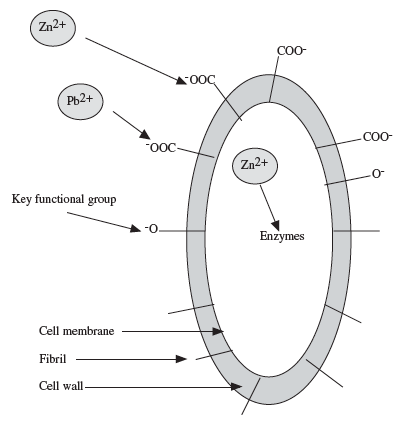 Metal ions absorb to anionic (negatively charged) functionalgroups on bacterial membranes.Once taken in, the ions inhibitenzyme activity & preventmethanogenesis.
Gerardi (2003)
[Speaker Notes: Heavy metal cations inhibit methane production when they are present in a soluble, ionic form. However, metal cations combine with non-metal anions, heavy metal toxicity drops. Toxic heavy metals include cobalt, copper, iron, nickel and zinc ions. Note that copper, nickel and zinc are particularly toxic. [] Metal cations absorb to anionic or negatively charged functional groups on bacterial membranes and stick to the surface of bacteria. Then the metals are taken in by bacteria, and they inhibit enzyme activity and prevent the formation of methane. If anions are added, they combine with metal cations before the metals they reach bacteria. So, feedstock rich in anions can help dampen heavy metal toxicity.]
Heavy metal toxicity: treatment
Avoid contaminated feedstock: feedstock with significant concentrations of heavy metal ions.
Cu, Ni, Zn are the most problematic
Cu is often used as in dairy farm footbaths.
Precipitate the metal ions by adding chelating agents that will bind them, reducing the concentration of ions that can bind to bacterial cells.Chelating agents?
Oxides
Hydroxides
Sulfides
Carbonates
Precipitation increases at pH > 7.5
Note that chloride and nitratecombine with metals but do notform insoluble precipitates.
Gerardi (2003)
[Speaker Notes: What's the best way to treat heavy metal toxicity? Again, prevention is the best cure! Avoid metal contaminated feedstock. Note that copper, nickel and zinc are the worst, and remember that copper is often used in foot-baths at dairy farms. Either find a different hoof treatment, or be sure that copper sulfate foot-bath waste does not reach the manure pit! There is a direct correlation between copper content of manure and decreased biogas production. [] Precipitation of heavy metals can be effective. Chelating agents, agents that form precipitates when added to heavy metals, include oxides, hydroxides, sulfides, and carbonates. Manure and good feedstock should contain carbonates. And sulfides and heavy metals may be able to remove each other from bacterial reach. []Notice that precipitation of heavy metals increases at pH higher than 7.5. Precipitation is unlikely to happen in a hydrolyzing tank as that tank operates at lower pH. Operating the anaerobic tank at a pH between 7.5 and 8 may minimize heavy metal toxicity.]
Alternate electron acceptor toxicity
Nitrate (NO3-1) and sulfate (SO4-2) ions can inhibit methanogenesis by increasing the redox value in the AD process.
Methanogenesis requires very low redox values of -300 mV.
When nitrate & sulfate are present, sulfate reducing bacteria (SRB) out-compete methane forming bacteria. H2S concentrations rise and methane levels drop.
Treatment = avoidance
Gerardi (2003)
[Speaker Notes: Efficient methane production occurs in the absence of oxygen and oxygen-containing anions. Nitrate and sulfate will accept electrons and prevent the formation of methane. The presence of ions like nitrate and sulfate can be measured using redox value. Nitrate and sulfate are present at redox values above -300 mV. Optimally, methanogenesis occurs at a redox value of -300 mV. [] Again the best way to avoid this problem is to avoid high levels of nitrate and sulfate from protein-rich feedstock.]
Alkaline cation toxicity
These metal ions are often added to AD to increase alkalinity and buffer pH.
Ca+2
Mg+2
K+1
Na+1
Alkaline cations can have stimulatory or inhibitory effects, depending on their concentration.
At 100 – 400 mg/L AD activity is enhanced.
At concentration > 1500 mg/L significant toxicity can occur.
Treatment = dilution or avoidance in feedstock.
Gerardi (2003)
[Speaker Notes: Alkaline metal cations, like calcium, magnesium, potassium, and sodium, are often added to slurry in order to increase alkalinity and buffer pH values. These metal cations are counter ions for buffers like carbonate. [] These alkaline cations can have both stimulatory and inhibitory effects depending on their concentration. At less than 100 to 400 mg/L anaerobic digestion is enhanced. But it concentrations greater than 1,500 mg/L significant toxicity can occur. [] So, monitor amounts of buffering agents added to slurry, and dilute feedstock materials with high levels of these cations.]
Benzene ring compound toxicity
Methanogenesis is inhibited by a number of compounds whose structure is based on benzene or phenolic rings.
Benzene
Pentachlorophenol
Phenol
Phenolic compounds
Toluene
Chlorophenols
Nitrophenols
Tannins
From fruits & vegetables & coffee 
Toxic at 700 mg/L
Treatment = avoidance of toxic levels
Gerardi (2003)
[Speaker Notes: Benzene rings are six-carbon rings with aromatic resonance. They are found in products derived from petroleum and are very toxic to microbes and to higher organisms like us. Benzene itself is one of the most carcinogenic (cancer causing) compounds we know. Benzene and related phenolic rings inhibit methanogensis. Problematic molecules include: benzene, pentachlorophenol, phenol, phenol and compounds and toluene. Phenol gives Lysol it's very particular smell, and Lysol’s selling point is that it kills germs. Toluene is a common sweet-smelling solvent used in inks, markers, and screen-printing. [] Phenolic compounds include chlorophenols, nitrophenols and tannins. [] Tannins are naturally produced in fruits, vegetables, coffee, leaves, and wine. Rougher red wines have high tannin content. And tannins are used to tan leather. For anaerobic digestion these compounds are toxic at levels of 700 mg/L or more. [] Avoid feedstock that might be contaminated with petroleum products or solvents, or that contain high levels of tannins.]
Feedback inhibition
Fermentation produces ‘intermediate’ compounds that methanogens convert to methane:
H2 gas
VFAs
At high concentrations, these intermediates cause  feedback inhibition in order to slow down production until conversion can catch up. 
Feedback inhibition slows the metabolic rate of fermenting bacteria…
… but also inhibits production of methane.
High partial pressure (concentration) of H2 inhibits acetate-producing bacteria.
Accumulation of VFAs inhibits methanogens by direct toxicity:
Increased propionate concentration is a sign of excess VFAs.
Loss of alkalinity or decrease in pH is caused by VFA accumulation.
Two-phase AD (separation of hydrolysis & AD as in VTCAD’s design) usually decreases feedback inhibition, increases stability & resistance to toxins.
Gerardi (2003)
[Speaker Notes: Feedback inhibition is a natural process that keeps biochemical processes in balance. However, as operators, we want to push the balance of their anaerobic systems towards methane production. Strictly speaking, we want our systems to be slightly off balance, a bit too pushed to product. [] So, for us feedback inhibition can be an obstacle. The anaerobic digestion process creates several intermediate compounds that are later made into biogas: hydrogen gas and volatile fatty acids. Below threshold levels of these compounds, methane production ticks along. [] However, when levels of hydrogen gas and volatile fatty acids exceed threshold levels, biogas production is inhibited. High levels of hydrogen gas inhibit acetate-producing bacteria, while high levels of VFAs inhibit methanogens. Two signs that point to dangerous accumulation of VFAs are increased concentrations of propionic acid and rising Ripley ratios. [] The physical separation of hydrolysis and anaerobic digestion in separate tanks often prevents feedback inhibition, increasing process stability.]
VFA toxicity
Build up of 1-3 carbon VFAs in unionzed form decreases alkalinity and pH.
Toxicity occurs at neutral pH.
Both acid-forming and methane-forming bacteria are inhibited.
Propionate is the most toxic VFA.
Toxic effects occur at propionate concentrations of < 5 mg/L.
Treatment:
Overcome VFA inhibition by add alkaline compounds to buffer pH.
Gerardi (2003)
[Speaker Notes: Volatile fatty acids of 1 to 3 carbons are toxic when they are un-ionized because they lower pH values. Toxicity can occur at neutral pH levels. [] Propionic acid, the three-carbon volatile fatty acid, is the most toxic, and causes problems at concentrations of less than 5 mg/L. [] Slowing feeding rates, feeding a ‘leaner’ or less energetic diet, or adding buffering agents will lower VFA production, or balance pH and restore balance to the digestion process.]
Long-chain fatty acid toxicity
Long-chain fatty acids: the structure of these fatty acids is very similar to the lipids found in the cell walls of acetoclastic and methane-forming bacteria, causing these fatty acids to dissolve the cell wall and kill bacteria at low concentrations.
This is an example of the ‘like dissolves like’ principle of chemical solubility.
All FAs of 8 – 18 C can be toxic.
Lauric is the most toxic.
Combinations can be synergistically toxic.
Concentrations of > 500 g/L can be toxic to AD.
Gerardi (2003)
[Speaker Notes: Long-chain fatty acids are toxic for a different reason. Because the structure of these fatty acids is very similar to the lipids found in the cell walls of acetoclastic and methanogenic bacteria, low concentrations of long-chain fatty acids can disrupt the cell wall and kill bacteria. In chemistry, we say “like dissolves like” and long-chain fatty acids are a great example as they are too much like cell wall lipids. [][] Fatty acids having 8 to 18 carbons can be toxic, but the 12-carbon lauric acid is the most toxic. Combinations of long chain fatty acids can act synergistically, increasing the toxic effect. Generally, it is wise to avoid concentrations of greater than 500 g/L.]
Assessment!
Please answer the questions in section 3.5 of the Module 3 Assessment.
Module 3: 
Factors that affect AD
3.1: Microbial populations

3.2: Feedstock basics

3.3: Loading rate & retention times

3.4: Temperature & mixing

3.5: Environmental factors

3.6: Symptoms & seven causes of unstable AD
This curriculum is adapted from: eXtension Course 3: AD, University of Wisconsin
Symptoms & causes of unstable AD
Symptoms of unstable AD
Indicators of instability tend to be increases or decreases in operational parameters:

	Decreased:
Biogas production
Methane production
Alkalinity
pH
Destruction of volatile solids (VS)
Increased:
VFA concentration
% CO2 in biogas
Methane is a better indicator than biogas volume.
Changes in feedstock (drop in volume of VS content) normally decrease biogas & methane production.
Drops in methane + alkalinity are significant indicators of methanogen toxicity.

Drop in methane (but not alkalinity) indicates that both fermenters & methanogens are inhibited.
Gerardi (2003)
[Speaker Notes: There are a number of indicators of digester instability. These symptoms are most often increases or decreases in standard operational parameters. Be concerned if you observe decreases in: biogas production, methane levels, alkalinity of slurry, slurry pH, or destruction of volatile solids. [] Also worry if you observe increases in VFA concentrations or increases in biogas carbon dioxide levels. [] Methane levels are more sensitive indicator than biogas volume, but remember that changes in feedstock, like lowering the volatile solids content or energy level, will result in decreased biogas and methane levels. That's not the sign of an unstable system, but of a starvation diet! [] Be more concerned when a drop in methane levels coincides with the loss of alkalinity, as that indicates that methanogens are suffering. Loss of methane without a loss of alkalinity may indicate that both fermenting bacteria and methanogens are affected.]
7 causes of unstable (upset) AD
Interruptions in steady state conditions cause upset & unstable AD. We can boil down the causes to seven basic conditions:
Hydraulic overload
Organic overload
pH change
Temperature fluctuation
Toxicity
Large purge of sludge
Sudden changes
Gerardi (2003)
[Speaker Notes: While AD is a complex process, we can boil down most causes of unstable AD to seven basic factors or conditions: hydraulic overload; organic overload; pH changes; temperature fluctuation; toxicity; large purges of sludge; and other sudden operational change.]
1. Hydraulic overload
Hydraulic overload: when the HRT is reduced too much, so that methanogens are unable to reproduce fast enough to replace bacteria lost to washout (removal along with effluent).
Overfeeding
Purging sludge
Reduction in digester volume

Symptoms of hydraulic overload:
Loss of alkalinity
Build up of organic acids (sour digester)
Drop in digester temperature
Decreased methane production
Decreased VS destruction
Gerardi (2003)
[Speaker Notes: Hydraulic overload occurs when hydraulic retention time is cut too short. Very short HRTs do not allow methanogens to reproduce fast enough to replace bacteria that are lost, or washed out. Feeding too large a volume reduces HRT: as very large volumes are pushed in to a tank, very large volumes are pushed out, and loss of volume means loss of bacteria. ‘Wash out’ can be caused by overfeeding, or purging sludge from the bottom of a tank, or trying to reduce the volume in a tank. Symptoms of hydraulic overload include: loss of alkalinity; souring or build up of acids; a sudden drop in temperature of slurry; decreased methane production; and decreased volatile solids destruction.]
2 - 7
2. Organic overload: when the organic loading rate is too high.

    Symptoms of organic overload:
Overfeeding high protein feedstock causes build up of ammonia.
3.  pH of less than 6.8 in the AD tank is a sign of process instability.
Loss of alkalinity is usually seen before the drop in pH, so monitoring of alkalinity is more useful.
4. Significant changes in the temperature of the AD tank can be caused by feeding too much material at one time.
In a two-stage system, feeding may transiently decrease the temperature of the hydrolysis tank, but should not affect the AD tank.
5. Toxicity …. We’ve covered that!
6. Large purges of slurry lowers the HRT and may lower temperature.
7. Sudden changes in feedstock or operational process can shock or overwhelm   
     microbes before they have a chance to adapt.
Gerardi (2003)
[Speaker Notes: 2. Organic overload occurs when too many organic materials are fed to a digester. For example, feeding too much protein can cause buildups of ammonia or hydro-sulfuric acid.[] 3. pH lower than 6.8 in the digester tank is a sign of process instability. Note that a loss of alkalinity is usually seen before pH falls, so monitor alkalinity first.
[] 4. Significant temperature fluctuations in the digester tank can be caused by overfeeding: feeding too much volume at one time. In a two-stage system with both hydrolyzer and digester tanks, overfeeding may transiently decrease temperatures of the hydrolysis tank but should not significantly affect the temperature of the AD tank.
[] 5. Toxicity: we've done that!
[] 6. Large purges of slurry lower hydraulic retention time and may lower temperature and the population of bacteria in the anaerobic tank.
[] 7. Sudden changes in feedstock or any sudden change in operational process can shock or overwhelmed microbes before they have a chance to adapt. Think tortoise, not hare!]
Assessment!
Please answer the questions in section 3.6 of the Module 3 Assessment.
Sources & resources
This curriculum is a modification of the wonderful:
eXtension Course 3: AD, University of Wisconsin
http://fyi.uwex.edu/biotrainingcenter/online-modules/series-three-anaerobic-digestion/

Additional sources & resources:
Fry (1973)

Gerardi, M.H. (2003) The Microbiology of Anaerobic Digestion, John Wiley   & Sons, New Jersey, ISBN 0-471-20693-8

Saber (2009) Technology Investigation, Assessment, and Analysis   http://media.godashboard.com//gti/Pipeline_Quality_Biomethane_FINAL_TASK_1_REPORT2.pdf

Yadvika, S., Sreekrishnan, T., Kohli, S., Rana, V. (2004) Enhancement of biogas production from solid substrates using different techniques – a review, Bioresources Technology, 95: 1-10